الوحدة الثانيةالنمذجة الأولية
الوحدة الثانيةالنمذجة الأولية
3
1
2
إنشاء النموذج الأولي
التحليل
التفاعل بين الحاسب ولإنسان
أهداف الدرس:1- معرفة مرحلة التحليل في دورة حياة تطوير البرمجيات2- تمييز استخدام المخططات في مرحلة التحليل3- استخدام برنامج بنسل بروجكت لتصميم مخطط سير العمل
تمهيد
ماهي أول مرحلة من مراحل دورة حياة تطوير البرمجيات؟لماذا يقوم المطورون بتحليل الأنظمة ؟ما المقصود بعملية التحليل بشكل عام ؟
مرحلة التحليل في دورة حياة تطوير البرمجيات
مرحلة التحليل في دورة حياة تطوير البرمجيات
ماهي متطلبات مرحلة التحليل ؟
من خلال دراستك للوحدة الأولى اعطني مفهوم ومثال لكل متطلب من المتطلبات ؟
المتطلبات الأكثر شيوعا مرحلة التحليل  في دورة حياة تطوير البرمجيات
المتطلبات الأكثر شيوعا مرحلة التحليل  في دورة حياة تطوير البرمجيات
بالتعاون مع مجموعتك صنفي أمثلة
 المتطلبات الوظيفيه                         والغير وظيفيه
ارسال النظام بريدا إلكترونيا للتأكيد عند تقديم الطلب
قدرة النظام على استعادة البيانات غير المحفوظة عند حدوث انقطاع مفاجئ للتيار الكهربائي
إتاحة النظام إمكانية تحقق المستخدمين من الحسابات باستخدام أرقام هواتفهم
سماح النظام لزوار المدونة بالتسجيل في النشرة الإخبارية من خلال بريدهم الإلكتروني
عمل النظام بفاعلية عند استخدامه من قبل عشرة آلاف مستخدم في الوقت نفسه
السماح للمستخدمين بالشراء من الموقع
حماية بيانات بطاقة الشراء للمستخدمين
المتطلبات الأكثر شيوعا مرحلة التحليل  في دورة حياة تطوير البرمجيات
بالتعاون مع مجموعتك صنفي أمثلة
 المتطلبات الوظيفيه                         والغير وظيفيه
قدرة النظام على استعادة البيانات غير المحفوظة عند حدوث انقطاع مفاجئ للتيار الكهربائي
ارسال النظام بريدا إلكترونيا للتأكيد عند تقديم الطلب
إتاحة النظام إمكانية تحقق المستخدمين من الحسابات باستخدام أرقام هواتفهم
عمل النظام بفاعلية عند استخدامه من قبل عشرة آلاف مستخدم في الوقت نفسه
سماح النظام لزوار المدونة بالتسجيل في النشرة الإخبارية من خلال بريدهم الإلكتروني
حماية بيانات بطاقة الشراء للمستخدمين
السماح للمستخدمين بالشراء من الموقع
تقويم تكويني
بالتعاون مع مجموعتك اكملي الجدول التالي للتعرف على  المتطلبات الوظيفيه والغير وظيفيه
جمع المتطلبات Requirements Gathering
من خلال دراستك ماهي طرق جمع البيانات؟
جمع المتطلبات Requirements Gathering
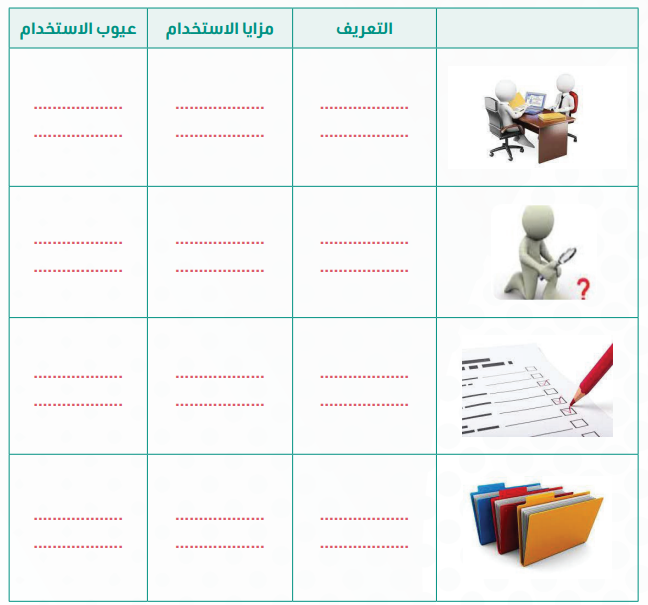 قومي بقراءة أحد طرق جمع البيانات ثم تعاوني  مع مجموعتك   واكملي الجدول التالي لتحديد طرق جمع البيانات
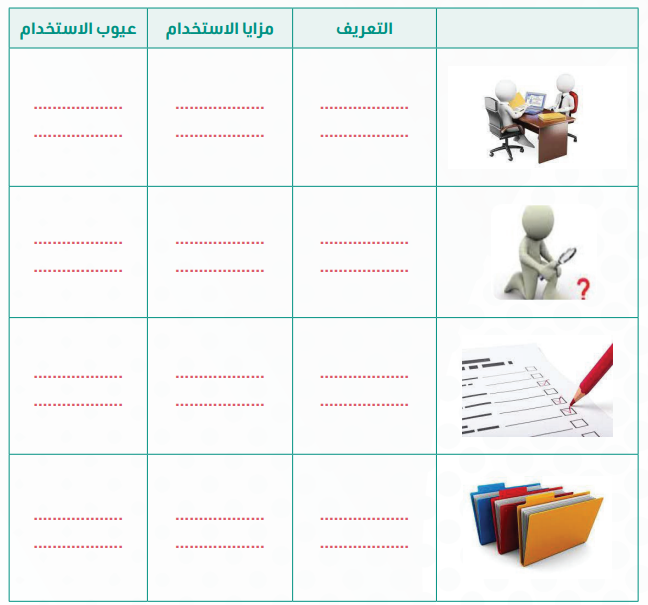 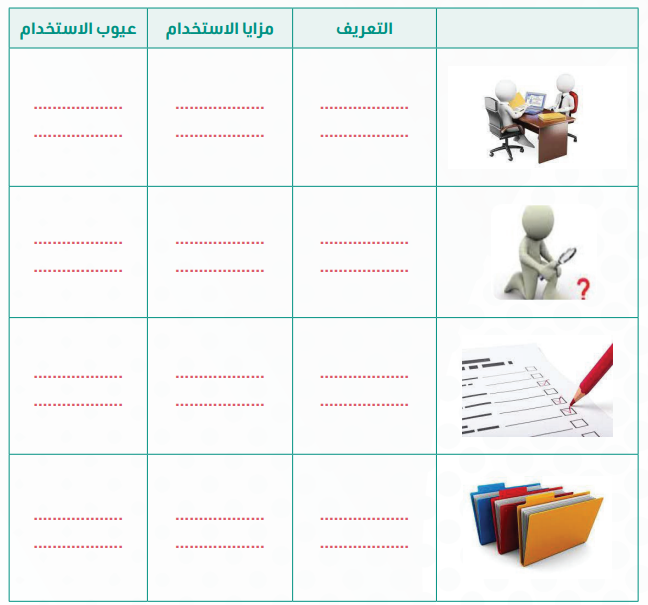 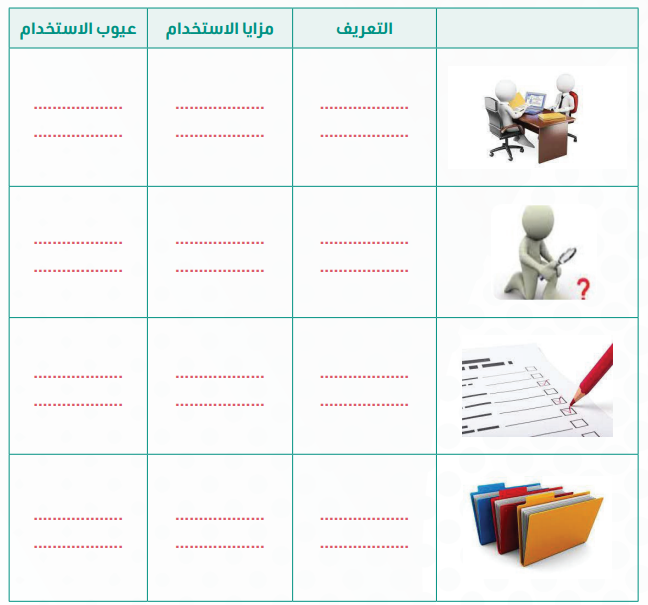 جمع المتطلبات Requirements Gathering
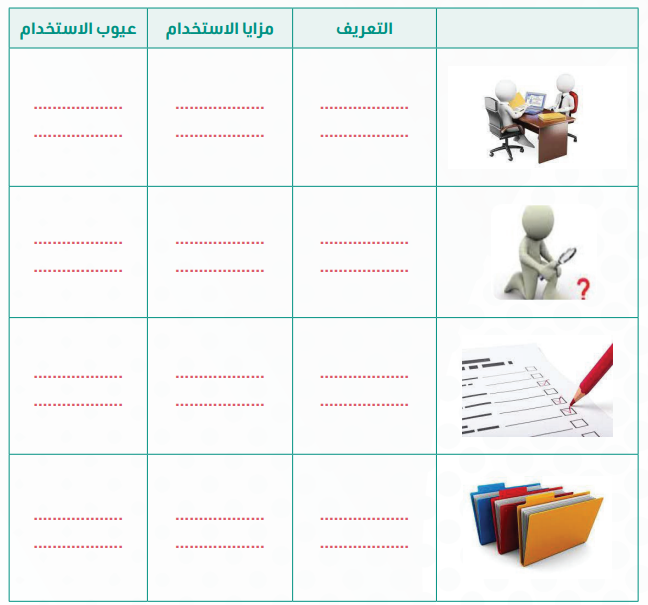 قومي بقراءة أحد طرق جمع البيانات ثم تعاوني  مع مجموعتك   واكملي الجدول التالي لتحديد طرق جمع البيانات
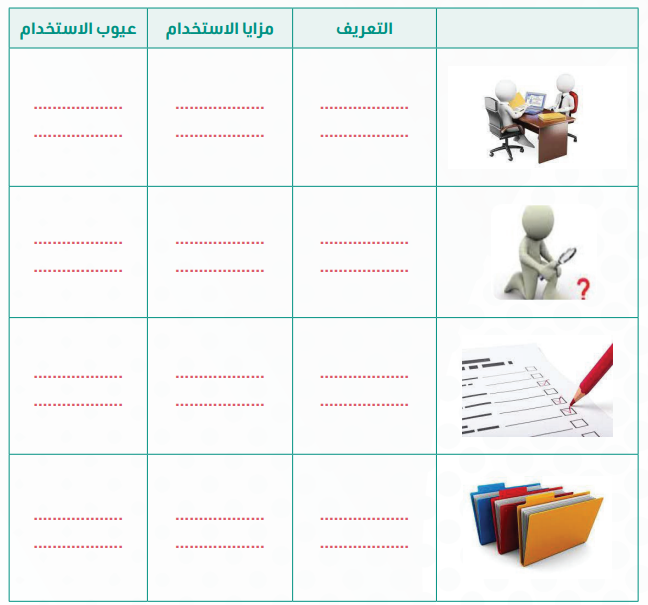 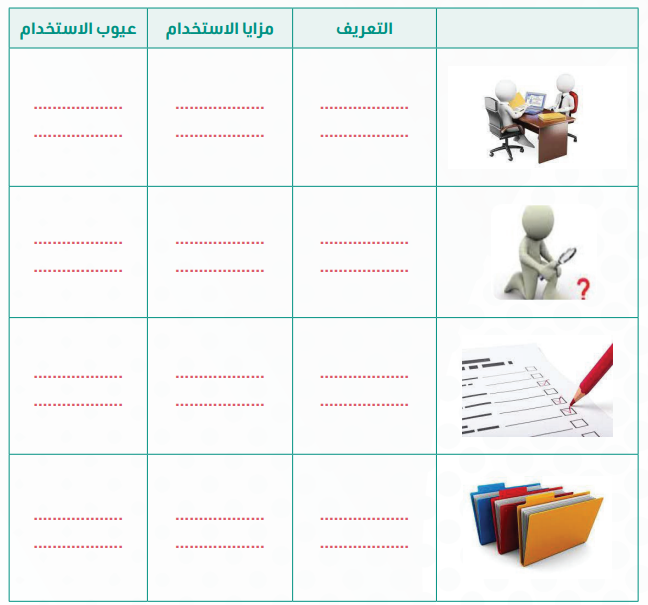 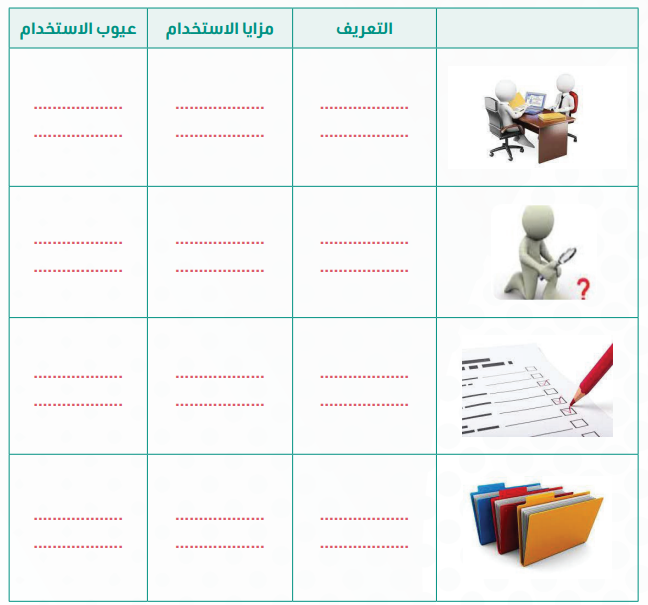 تقويم تكويني
صح أم خطأ 

1- تعد الإجابة المقدمة من خلال الاستبانات ذات مصداقية كبيرة 
                                                                                                          (  صح   )
 2- تتم عملية الملاحظة بصورة مباشرة أثناء استخدام المستخدمين النظام  
                                                                                                           ( صح   )
3--تقدم المقابلات صورة واضحة لتدفق البيانات عبر النظام                                         ( خطأ  )

4- في الاتسبيانات يمكن تعديل الأسئلة او تغييرها حسب طبيعة عمل المستخدمين                 ( خطأ  )
استخدام المخططات في مرحلة التصميم
بالتعاون مع أفراد مجموعتك ادرس المخطط التالي، ثم اجب عن الأسئلة الأتية:
ما المخطط؟
هو تمثيل مرئي للمعلومات باستخدام الأشكال والأسهم لإظهار العلاقات والتسلسلات

ما الغرض من استخدامه؟
تفسير البيانات الإحصائية ووظائف النظام والمخططات التنظيمية والعمليات الأخرى
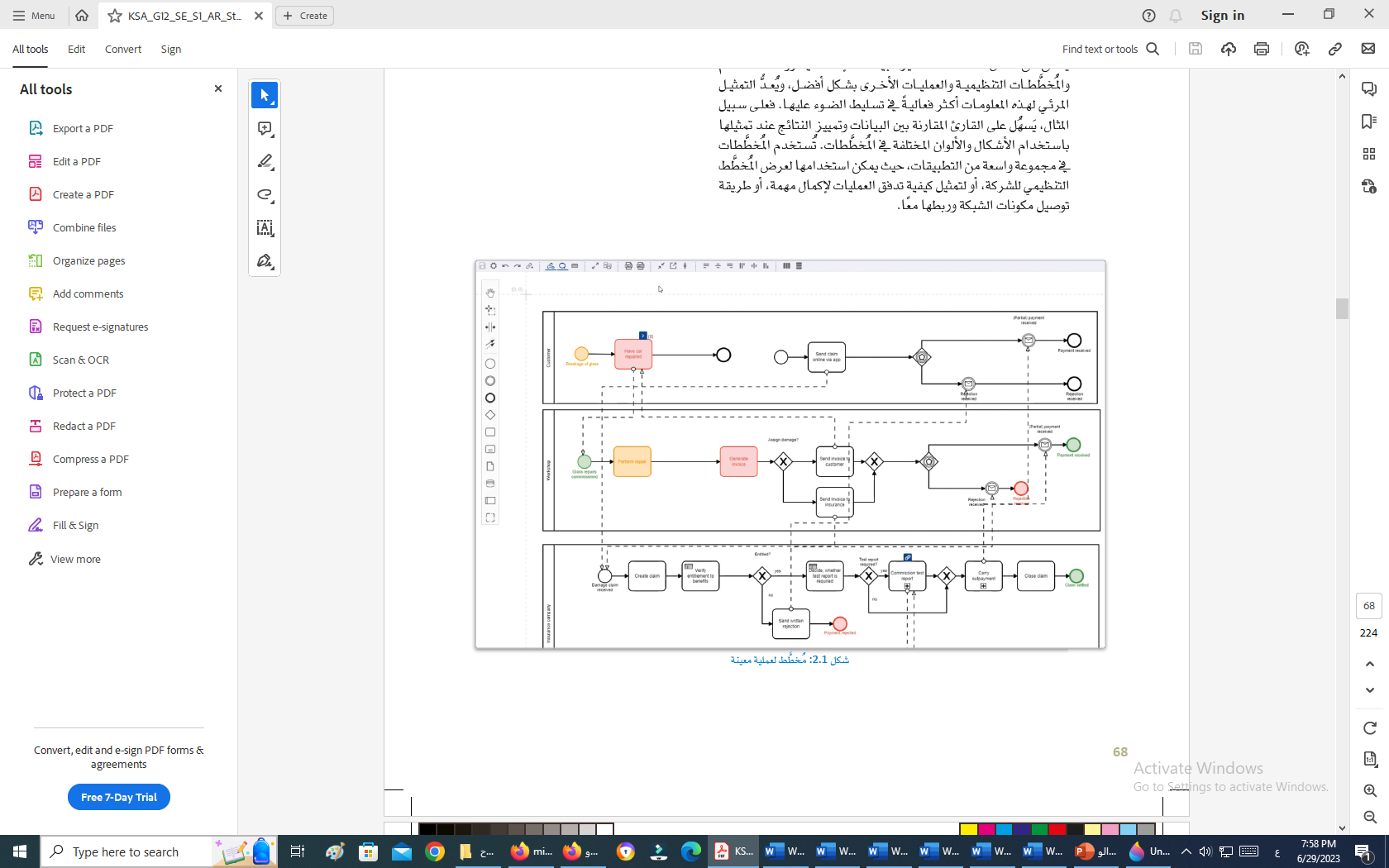 أمثلة على المخططات
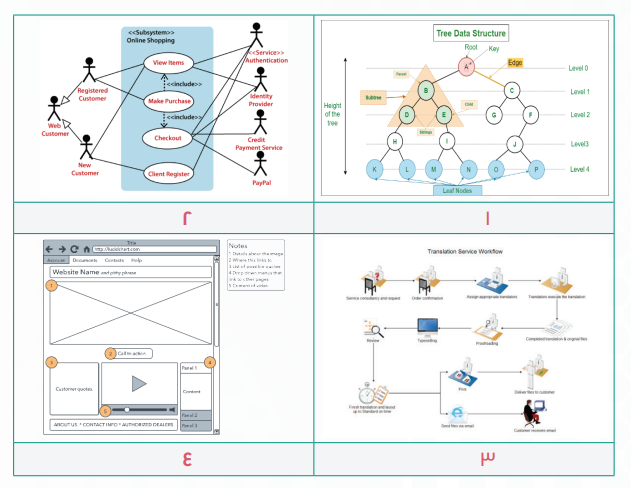 بالتعاون مع مجموعتك ادرسي المخططات التالية ثم اكملي الجدول التالي :
أمثلة على المخططات
أمثلة على المخططات
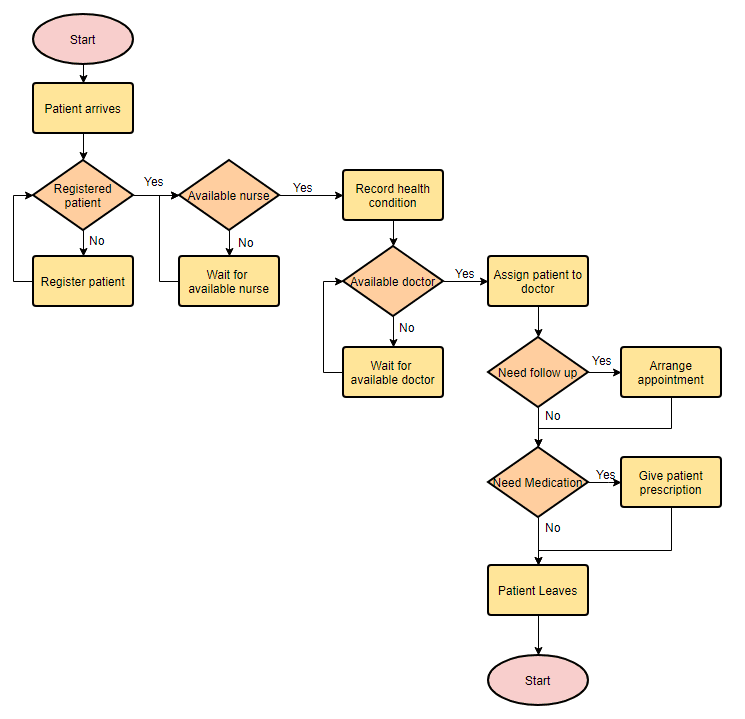 على ماذا تدل هذه الرموز؟
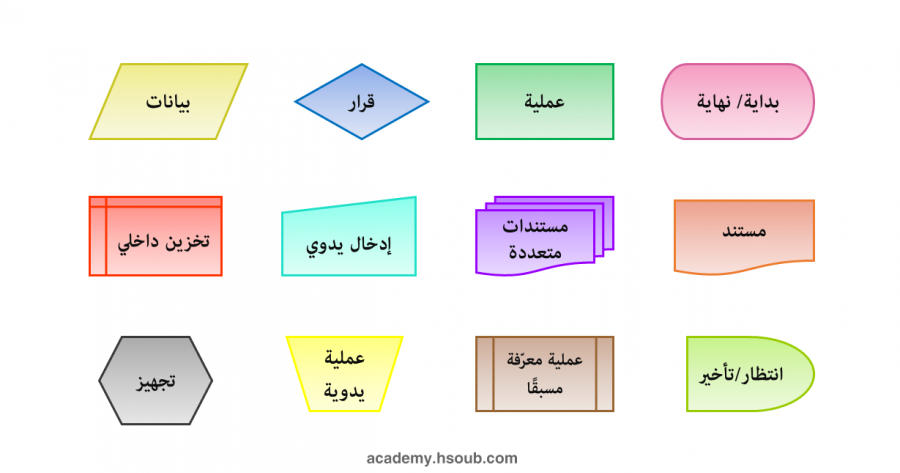 التنسيقات الأساسية والرموز المستخدمة في مخططات سير العمل
الواجب
(اللهم علمنا ما ينفعنا وانفعنا بما علمتنا وزدنا علماً)
02
الجزء العملي